神谷　ひろし　第一声のお知らせ
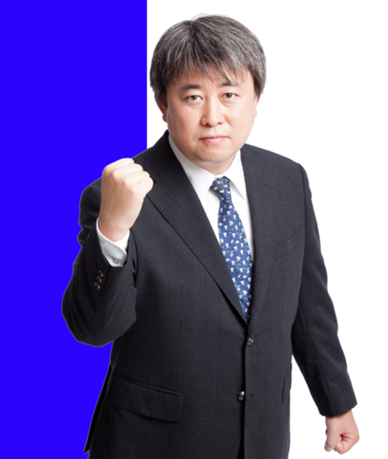 日時：2024年10月15日（火）

　　　　
　　　　■　9:00～　第一声　＠であえーる前
                         (岩見沢市４条西３丁目１番地)

　　　　　📣枝野幸男さんが応援に駆け付けてくれます！！
※お誘いあわせのうえ、たくさんの方のご参加をお待ちしております。